Phonics
SSC [è / ê] [revisited]
Y7 French
Term 3.1 - Week 2
Stephen Owen / Kirsten Somerville / Adeline Charlton

Date updated: 15/04/20
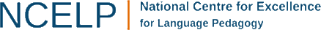 [Speaker Notes: Learning outcomes

Revisiting SSC [è / ê]]
ê/è
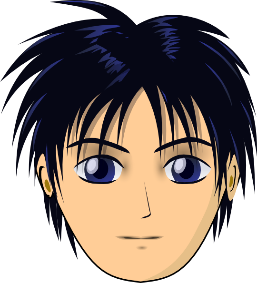 tête
[Speaker Notes: Source word: tête [343]
1. Present the letter and say the [ê/è] sound first, on its own. Students repeat it with you.2. Bring up the word ”tête” on its own, say it, students repeat it, so that they have the opportunity to focus all of their attention on the connection between the written word and its sound.
3. A possible gesture for this would be to point to one’s head.4. Roll back the animations and work through 1-3 again, but this time, dropping your voice completely to listen carefully to the students saying [ê/è] sound, pronouncing ”tête” and, if using, doing the gesture.

Introduce and elicit the pronunciation of the individual SSC ‘ê/è’ and then present and practise the pronunciation of the source word ‘tête’.
A possible gesture for this source word would be to point to one’s head.

Animation sequence
Picture disappears: With sound and no pictures to focus all attention on the sound-symbol correspondence.
Picture reappears: Without sound to elicit pronunciation (without first hearing the teacher). 

Teacher to elicit pronunciation by asking “Comment dit-on …”

Pronunciation tip: mouth is open, tongue and bottom lip/jaw are down. 
SSC mnemonics: grave (descending) accent è and the descending part of the circumflex accent can both be used as a way to anchor SSC, i.e. when the accent goes down, your lip and tongue go down
Teacher demonstrates (point to bottom lip down)
Learners replicate  teacher monitors learners’ bottom lip position is down]
ê/è
fête
frère
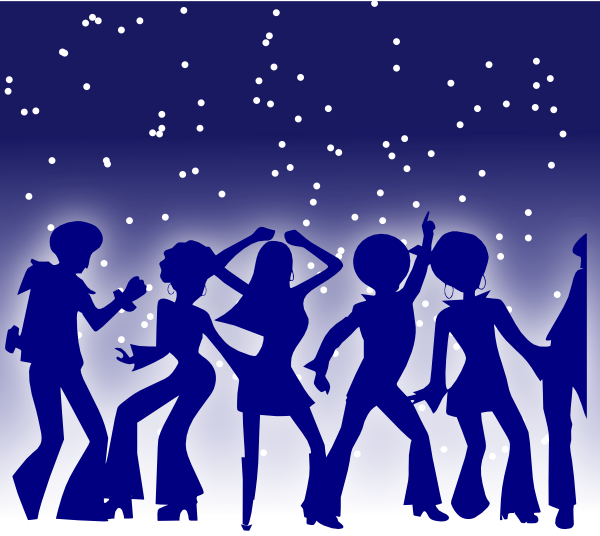 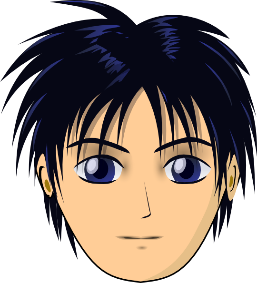 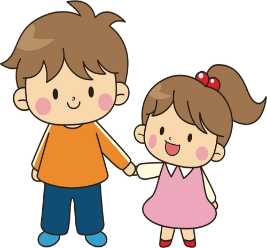 tête
collège
être
[to be]
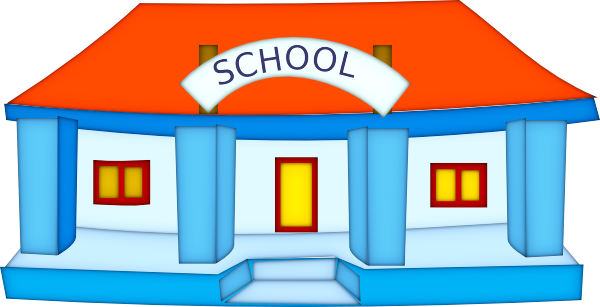 problème
[Speaker Notes: Introduce and elicit the pronunciation of the individual SSC [ê/è] and then the source word ‘tête’ again (with gesture, if using).Then present and elicit the pronunciation of the five cluster words.The cluster words have been chosen for their high frequency, from a range of word classes, with the SSC (where possible) positioned within a variety of syllables within the words (e.g. initial, 2nd, etc.) and additionally, we have tried to use words that build cumulatively on previously taught SSCs (see the Phonics Teaching Sequence document) and do not include new SSCs.  Where new SSCs are used, they are often consonants which have a similar symbol-sound correspondence in English.  NB: reinforce the SFE (silent final ‘e’) in all words
Word frequency rankings (1 is the most common word in French): fête [1490]; frère [1043] collège [2116]; problème [188]; être[5]; tête [343].Source: Londsale, D., & Le Bras, Y.  (2009). A Frequency Dictionary of French: Core vocabulary for learners London: Routledge.

Animation sequence
Pictures disappear: With sound and no pictures to focus all attention on the sound-symbol correspondence.
Pictures reappear: Without sound to elicit pronunciation (without first hearing the teacher). 

Teacher to elicit pronunciation by asking “Comment dit-on …”]
parler
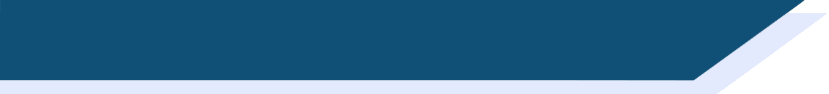 Phonétique
10
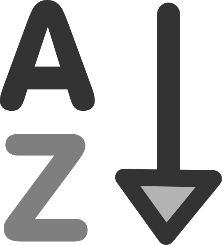 collège
fête
Secondes
problème
être
tête
0
DÉBUT
[Speaker Notes: Learning focus
For the learner connect spelling of grave/circumflex accent with sound [è] [ê] while practising physical production (mouth down)

Alphabetical read aloudIndividually (but all at once) pupils read out the words but in alphabetical order.  Click on Début button to start timer. They keep going for 10 sec.

Teacher circulates to monitor their SSC
Check mouth open/lip down, 
Check that they pronounce /è/ not: 
Not /a/ 
not  English /ey-ay/
not /é/]
écouter
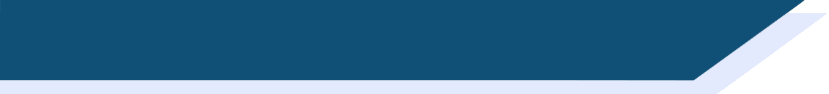 [è], [ê] ou [é]?
è, ê
é
✔
cream
1
crème
_
✔
café
2
café
_
✔
3
ideal
idéal
_
Écoute et coche (✔)
✔
4
pupil
✔
élève
_
_
✔
5
huge
énorme
_
Some words may contain both [é] and [è, ê]
✔
6
derrière
behind
_
✔
7
clothes
vêtements

_
✔
8
différent
different
_
✔
9
agréable
pleasant
_
✔
✔
10
célèbre
famous
_
_
[Speaker Notes: Aim: To distinguish between 2 similar but distinct sounds - [ê], [è] =bottom jaw down/mouth open vs. [é] = smiley lips/more closed than previous

Dictation task : Audio plays words and learners tick the correct column for the sound, then write words, 
crème [4748], near-cognate
café [1886], SoW 7.3.1.1
idéal [1429], near-cognate
élève [1068], SoW 7.3.1.6		NB: é + è
énorme [663], SoW 73.2.3
derrière [805], SoW 7.3.1.1	**first [e] doesn’t accent due to double-consonant although sounds like [é]
vêtements [2383], SoW 7.3.2.4
différent [350], SoW 7.3.2.5
agréable [2841], near-cognate
célèbre [1689], near-cognate	NB: é + è

Animation sequence
1st round of clicks (1-10) = ticks in columns
2nd round of clicks (11-22) = words appear

Suggested procedure
1st listening: 
Learners listen audio to place tick
Teacher displays ticks as correction
2nd listening: 
Learners spell out words without particular attention to é/ê/è
Teacher displays words as correction]